Еволюція тероризму, глобальний вимір сучасного тероризму.
Тероризм давніх часів.
Тероризм епохи Середньовіччя та Відродження.
Тероризм в Новій історії
Хоча термін «терор» (з лат. – страх, жах), уперше ввели в політичний лексикон французькі жирондисти та якобінці. Вони ставили за мету за допомогою залякування та наведення жаху поставити на коліна кабінет міністрів короля Людовіка XVI, саме явище тероризму має давнє коріння.
Понад 2,5 тисячі років тому, за Старим заповітом, на території Єгипту протягом майже 3 місяців було здійснено 10 терористичних акцій, що увійшли в історію як «Десять кар єгипетських». Робилося це для залякування фараона, який тримав у рабстві єврейський народ, але величезні жертви зазнав і народ Єгипту.
Одна з перших згадок про державний терор зустрічається в історії Риму. Диктатор Луцій Корнелій Сулла для розправи зі своїми політичними суперниками та поповнення скарбниці застосував проскрипції – списки осіб, оголошених поза законом на території Римської імперії. Громадянин, який убив вказану в проскрипції людину, отримував половину майна вбитого. Система проскрипцій була популярна у люмпенізованих верств населення, представників криміналу та політичних аферистів.
Однією з перших документально зафіксованих терористичних груп в історії людства була чітко організована секта сікаріїв, яка діяла в Іудеї в 66 – 73 роках. н. е. 
Назва цієї секти походить від назви улюбленої зброї бойовиків угруповання, а саме короткого меча (сіки), який легко можна було сховати під одягом.
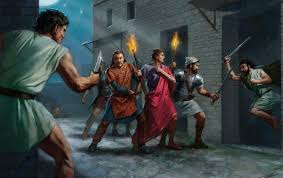 Члени секти практикували вбивства представників єврейської знаті, які виступали за мир з римлянами і звинувачувалися ними у відступництві від релігії та національних інтересів та «колабораціонізмі» з римською владою. 
Вони вважали, що саме в неконтрольованому натовпі зручно завдавати смертельні удари. Адже ніхто не зможе з певністю визначити, хто це зробив. "Темрява натовпу" була їхньою стихією.
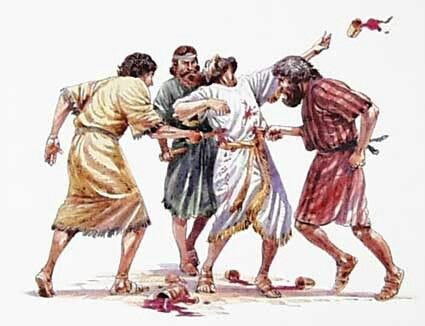 У діях сікаріїв простежується поєднання релігійного фанатизму і політичного тероризму: у мучеництві вони бачили щось радість і вірили, що після повалення ненависного режиму Господь з'явиться своєму народу і позбавить їх від мук і страждань.
хариджити
Перші хариджити були прихильниками Алі, які повстали проти його згоди на арбітражні переговори для врегулювання конфлікту з його суперником, Муавією , під час битви при Сіффіні в 657 році. Вони стверджували, що «суд належить лише Богу», що стало їхнім девізом, і що з повстанцями, такими як Муавія, потрібно боротися та подолати їх згідно з настановами Корану . Алі переміг харіджитів у битві при Нахравані в 658 році, але їхнє повстання тривало. Алі був убитий у 661 році харіджитом, який бажав помститися за поразку під Нахраваном.
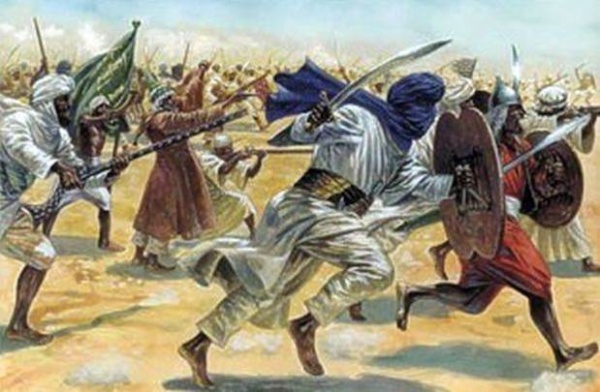 Хариджити вважали, що будь-який мусульманин, незалежно від його походження чи етнічної приналежності, може претендувати на роль халіфа , якщо він є морально бездоганним. Обов'язком мусульман було повстати проти халіфів, які згрішили, і скинути їх. Більшість хариджитських груп таврували невіруючими мусульман, які вчинили тяжкий гріх, а найбільш войовничі оголосили вбивство таких невіруючих законним, якщо вони не покаються. Багато хариджитів були вправними ораторами та поетами, і головними темами їхньої поезії були благочестя та мученицька смерть . Хариджити восьмого і дев'ятого століть брали участь у богословських дебатах і, в процесі, зробили свій внесок у мейнстрім ісламської теології .
Те, що відомо про хариджитську історію та доктрини, походить від нехариджитських авторів дев’ятого та десятого століть, і є ворожим до секти. Відсутність хариджитської версії їхньої історії ускладнила виявлення їхніх справжніх мотивів. Традиційні мусульманські історичні джерела та основні мусульмани розглядають хариджитів як релігійних екстремістів, які залишили мусульманську громаду
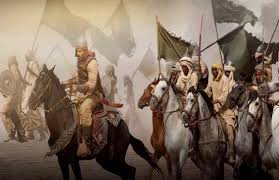 Асасіни (гашашини)
орден неоісмаїлітів-нізаристів, що утворився в Ірані наприкінці ХI ст. з центром у замку Аламут (Північно-Західний Іран). Засновником організації був Хасан ібн Сабба, також відомий як Володар гори, який близько 1081 р. став збирати навколо себе прихильників, готових померти за віру за його першим наказом. Ці «бойовики» отримали назву фідаві (тобто приречені), в іншій транскрипції – хашашини. Як засіб єднання і наснаги використовувалися як релігійні догми, так і наркотики. 
Метод хашашинів – підготовка смертників за допомогою наркотичних засобів
Ідеологічне коріння організації асасинів знаходиться у розділі ісламу на сунізм та шиїзм. Однією з течій шиїзму є ісмаїлізм. Для його послідовників останнім справжнім імамом є Ізмаїл, сьомий «прихований» імам, якого батько позбавив права наслідування імамату. Спершу ісмаїліти були однією з численних сект, з якими боролися «правовірні» суніти, проте згодом вони набирають сили. У Х ст. Халіфат сунітів занепадає, а ісмаїліти утворюють свій власний на чолі з династією Фатімідів (за ім’ям Фатіми, дочки Пророка). Фатіміди взяли під контроль спершу долину Нілу, потім послідовно фактично весь Єгипет, Сирію, Північну Африку, частину Аравії і навіть Сицилії. Ріст впливу ісмаїлітів припиняється з появою на політичній арені Середнього Сходу турків-сельджуків зі створеним ними султанатом великих Сельджукідів, які були правовірними і виступили в підтримку сунітського Халіфату. Для протистояння Сельджукідам Фатіміди відправили на територію Ірану кілька емісарів, серед них Хассана ібн-Саббаха, майбутнього засновника організації асасинів. Перший його великий успіх – взяття у 1090 р. фортеці Аламут (або Орлине гніздо), розташованої на високій кручі Ельбруса. Далі почалося послідовне відвоювання територій у Сельджукідів: гірських районів Персії, Сирії, Лівану та Іраку
Але вірне служіння Хасана ібн-Саббаха Фатімідам перервалося: у 1094 р. фатімідський халіф Мустансір позбавив права наслідування свого старшого сина Нізара, прибічником якого був Хасан, та, попереджуючи міжусобну боротьбу за владу, стратив його. Це призвело до масштабних хвилювань всередині Халіфату, переслідування нізаритів – послідовників Нізара, опозиційних існуючій владі, і, як один з наслідків, відокремлення територій, захоплених Хасаном, і утворення на них ісмаїліто-нізаритської держави Аламут зі столицею в однойменній фортеці. На підвладній йому території Хасан ібн-Саббах створив щось на зразок утопії. Він відмінив усі закони шаріату, заборонив будь-який прояв розкоші, зрівнявши таким чином всі прошарки населення. Замість сплати колишніх сельджукідських податків усі жителі Аламуту повинні були будувати дороги, рити канали та зводити неприступні фортеці. При завоюванні території воїни Хасана, нізарити, добре зарекомендували себе, проте однієї тільки армії в умовах постійного протистояння з сусідніми державами було недостатньо. Перш за все треба було налагодити механізм збору кваліфікованої інформації. У всіх кінцях ісламського світу за дорученням Хасана діяли численні проповідники, що регулярно повідомляли йому про все, що відбувалося у найвіддаленіших його куточках. Але Хасан усвідомлював необхідність створення організації якісно іншого рівня, адепти якої мали б доступ до вищих ешелонів влади. Однак до тактики терористів-самогубців, якими ми знаємо асасинів, він прийшов не одразу. Існує легенда, за якою Хасан ухвалив таке рішення завдяки випадку. Сталося це ще до утворення власне держави Аламут.
У 1092 р. візир сельджукідського султана Нізам ал-Мульк (справжнє ім’я Хасан ібн-Алі, Нізам ал-Мульк – прізвисько, що в перекладі означає «Порядок царства» стратив одного з проповідників-ісмаїлітів. Дізнавшись про це, Хасан ібн-Саббах сказав лише: «Вбивство цього шайтана – залог райського блаженства». Відчути це блаженство вирішив один з його підлеглих на ім’я Бу Тахір Аррані. Він замаскувався під Суфія і під час Рамадану, в жовтні 1092р., зміг наблизитись до паланкіна Нізама, ставши носильником його переносного шатра, і вбив Нізама аль-Мулька ножем. Сторожа одразу розправилася зі злодієм, але було надто пізно. Це був перший акт індивідуального терору, здійснений за наказом з Аламуту. Цей випадок став поштовхом, початком створення досить ефективної оборонної доктрини держави та руху ісмаїлітів-нізаритів в цілому. Була створена своєрідна спецслужба, орден, з відданих Старцеві гори (так називали себе Хасан ібн-Саббах та його спадкоємці) асасинів-смертників, в завдання якої входило залякування та показове усунення осіб, від яких залежало прийняття важливих політичних рішень, для якої ані високі стіни фортець, ані величезна армія не були б перешкодою.
Описана Марко Поло методика підготовки фідаїнів (асасинів)
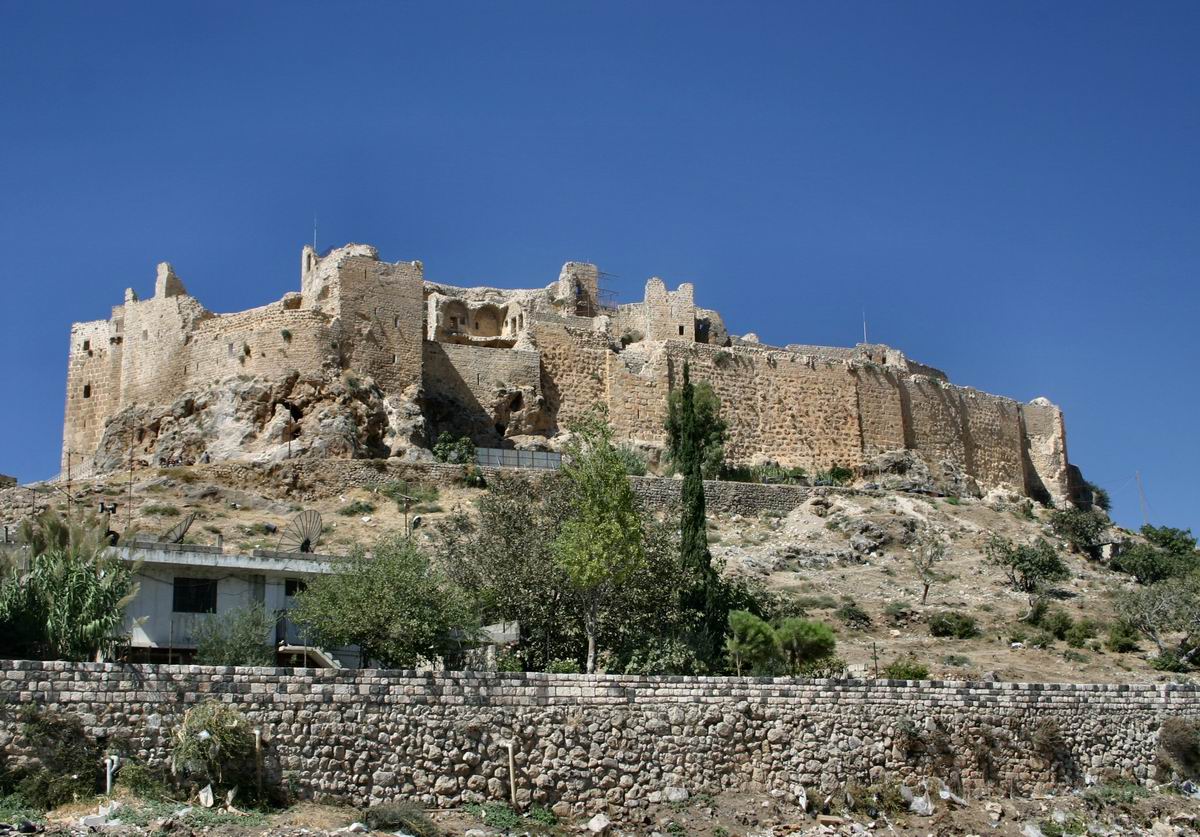 Старець гори оголосив свій будинок «храмом першого ступеня на шляху до раю». Кожного з претендентів окремо запрошували до цього храму і дурманили гашишем. Потім майбутнього фідаїна, що знаходився в глибокому наркотичному сні, переносили до штучно створеного «райського саду», де його чекали прекрасні діви, ріки вина та вишукана їжа. Жінки представлялися райськими гуріями, запевняли майбутнього асасина-смертника, що він зможе сюди повернутися, тільки якщо загине в бою з невірними, виконуючи веління Старця гори. Через декілька годин йому знову давали наркотик і, після того, як він засинав, переносили назад до «храму першого ступеня». Прокинувшись, фідаїн щиро вірив, що побував у справжньому раю. З першого моменту пробудження цей реальний світ втрачав для нього будь-яку цінність. Тепер він був готовий на все, щоб отримати перепустку до раю. Саме завдяки цій легенді з’явилася найпоширеніша версія походження слова «асасин»: від слова «гашиш» фідаїни та уся секта нізаритів стали називатися «гашашинами», звідки в європейській транскрипції виникло «асасин»
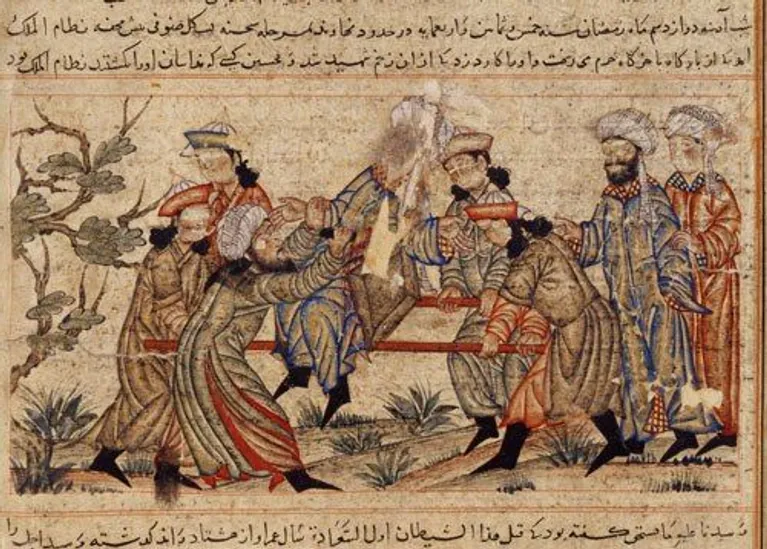 Сьогодні історики мають певні сумніви щодо легенди про так званий «райський сад», також заперечується факт вживання гашишу, бо це суперечило мусульманським канонам. Однак беззаперечним є те, що асасини – це були люди, впевнені в істинності своєї віри і у правоті своєї справи, саме тому вони були готові виконати будь-який наказ і свідомо пожертвувати собою, вважаючи, що на тому світі на них чекатиме нагорода.
Організація, створена Хасаном ібн-Саббахом, мала чітку ієрархічну побудову
На найнижчій сходинці знаходились «фідаїни» – ті, що здійснювали смертні вироки.
Далі йшли ласики (вони складали присягу безпосередньо Старцеві гори) та рафіки.
Представники цих трьох найнижчих ступенів мали діяти у сліпій покорі і були знайомі тільки з основною доктриною Ордену, тільки рафіків частково знайомили з таємницями організації. Наступна сходинка в ієрархічній піраміді асасинів – «даі» (великий місіонер). Безпосередньо через них передавалася воля Старця гори, їхній ступінь посвяти у таємниці Ордену був вищим, ніж у рафіків.
Члени найвищих ступенів були правлячою аристократією організації. Це «даі ад-дуати» та «даі-аль-кабіри», що підпорядковувалися тільки прихованому від сторонніх очей, таємничому «шейху ель Джабаль» («Владика Владик»), самому Старцю гори –  еликому Магістрові ордена асасинів, голові ісмаїлітської держави Аламут – шейху Хасану I ібн-Саббаху.
Середньовічна Європа
Епоха феодалізму в Європі асоціюється з масовими стратами, шибеницями вздовж доріг, а також актами терору феодальних володарів проти своїх політичних супротивників.
У середньовічній Європі обабіч доріг стояли шибениці, виставлялись напоказ відрубані голови учасників народних бунтів або просто невдоволених режимом, активну діяльність провадила свята інквізиція, спостерігалися численні акції терору феодальних власників проти своїх васалів та противників
Найбільш відомими терористичними об'єднаннями того часу були спільноти «Козлів», «Шоферів», «Гардуна».
«Гардуна»
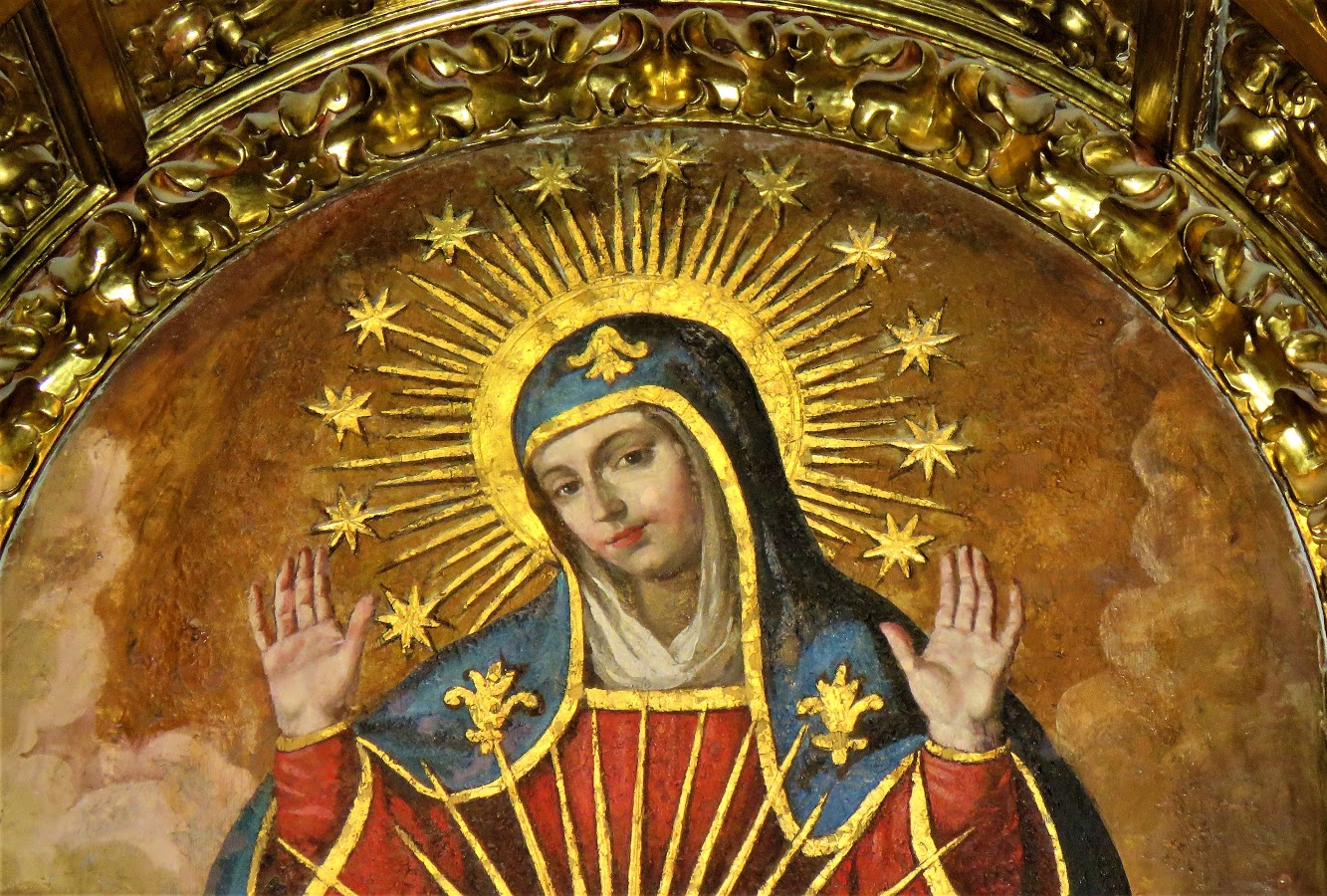 Її метою було знищення всіх релігій, крім католицької, а методом – вбивство їх таємних чи явних прихильників. Це суспільство стало неофіційним знаряддям Святої інквізиції. Щоб зміцнити віру своїх прихильників, ідеологи «Гардуни» вигадали міф про її народження, відповідно до якого вона з'явилася невдовзі після першої битви з арабами. Свята Діва Кордовська знайшла притулок у героїчних християн, але Бог-Отець, щоб покарати католиків за їхні гріхи, дозволив маврам завоювати Іспанію. Право життя отримали лише Фердинанд II Арагонський (1452-1516) - король Арагона, Сицилії, Неаполітанського королівства і Кастилії (1479-1504, разом із Ізабеллою). Ревно захищала католицизм Ізабелла (1451-1504) - королева Кастилії з 1474 р., що відрізнялася релігійним фанатизмом.
«Обрані», які мали відвоювати країну і вигнати невірних. На це їм знадобилося цілих сім століть. Сльози Богоматері Кордовської пом'якшили покарання та врятували іспанців від повного знищення. Завдяки своїй святій заступниці іспанський народ міг здобути перемогу, але для цього потрібно було допомогти «Гардуні» у виконанні її божественної місії.
Її заснував чернець Аполлінаріо, якому, за легендою, з'явилася Свята Діва Кордовська та закликала його виступити на боротьбу з маврами. Діва Марія помазала пустельника святим оливою і вручила йому ґудзик із одягу свого сина. Ця реліквія мала незвичайну силу: кожен, хто носив на своїй сукні подібний ґудзик, був захищений від смерті від руки невірних. 
«Гардуна», спираючись на підтримку інквізиції, вбивала єретиків, багато з яких були багатими і поважними громадянами, і відкрито переслідувати їх було неможливо
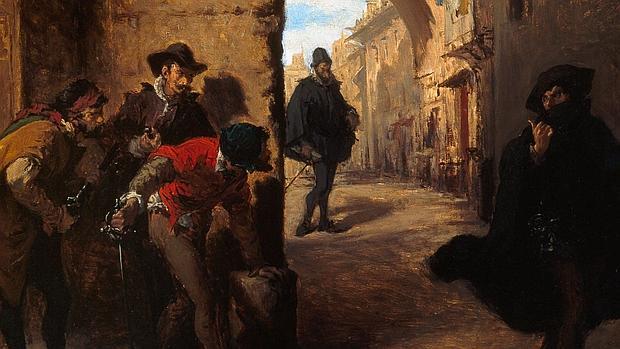 Протягом століть Гардуна виродилася в слабко згуртовану злочинну мережу, контрольовану нащадками гірських бандитів, які слідували за Аполлінаріом у його хрестовому поході проти маврів. Гардуна все ще масово практикувала обман і вбивства, і вони дотримувалися старого принципу, згідно з яким повинна проливатися лише кров нехристиян. Можливо, Гардуна повністю зникла б із легенд, якби Іспанія п’ятнадцятого століття не стала християнською нацією, а король Фердинанд V (1452–1516 ) та королева Ізабелла I (1451–1504 ) не так палко підтримували місію інквізиції її головного мисливця на єретиків в Іспанії Томаса де Торквемади (1420 – 1498).
До інквізиції маври, євреї та християни століттями жили в Іспанії досить мирно. Маврів і євреїв поважали за їх освіченість і майстерність ремісників і торговців, і було широко визнано, що обидві групи громадян зробили значний внесок у піднесення Іспанії до могутності та її нещодавні завоювання в Новому Світі. Фердинанд міркував, що маври та євреї виросли надто могутніми та надто багатими, і що він міг би розширити Іспанську імперію далі, якщо б захотів придбати їхні багатства. Він також вважав їх єретиками, оскільки вони не були християнами.
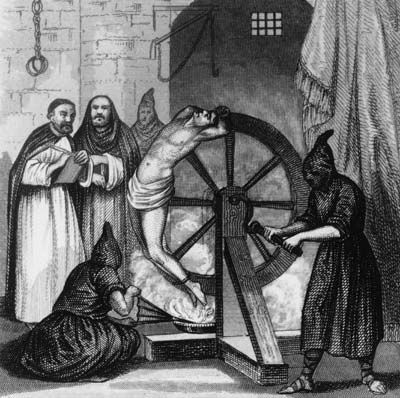 Вбивство невинних людей почалося всерйоз, коли мусульманських і єврейських крамарів і вчених засудили як єретиків і відьом. Жахлива машина інквізиції сама по собі була досить ефективною, але Фердинанд згадав розповіді про Гардуна, які вбивали лише язичників, і скликав їхніх лідерів на зустріч з високими урядовцями церкви та держави. Для бандитських вождів Гардуни це було так, ніби вони отримали дозвіл на вбивство та грабування. Служителі церкви сказали їм, що вони повинні знову стати святими воїнами і стати зброєю терору проти всіх єретиків. Усі їхні гріхи будуть прощені. Усі їхні злочини будуть прощені. Це мало бути таємне товариство вбивць із повним схваленням церкви та держави .
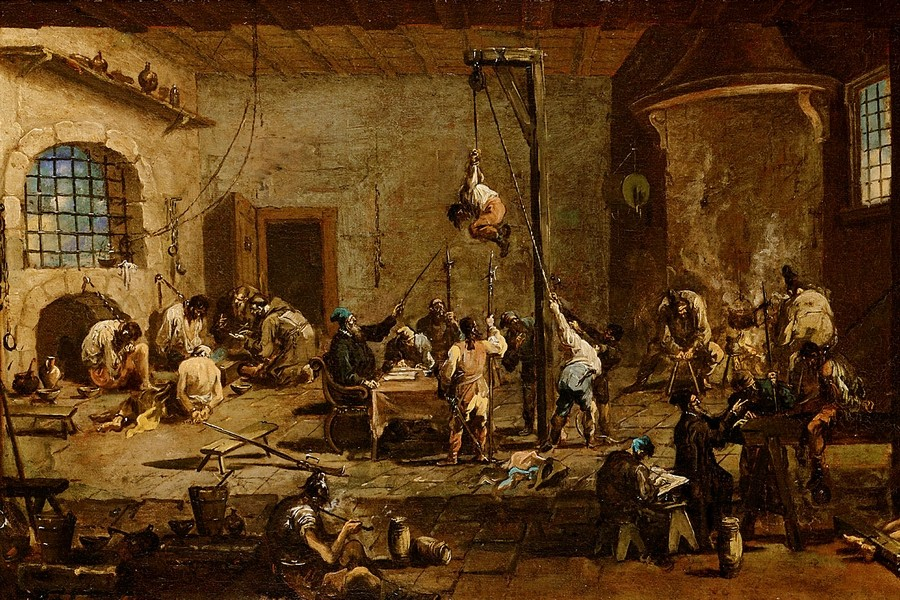 Понад 100 років Гардуни вбивали, ґвалтували та грабували за наказом інквізиції. Їхніми жертвами завжди були нехристияни або підозрювані в єретиках.
До 1670 року Інквізиція відмовилася від підтримки Гардуни, але святі воїни перетворилися на таємний культ усередині церкви та продовжували напади на всіх, хто вважався суперечливим вченням християнства. Коли сама церква відкликала своє визнання Гардуни, вони перетворилися на таємне товариство, яке завжди стверджувало, що все, що вони робили, було вираженням волі Бога, і будь-який передбачуваний злочин, який вони могли вчинити, був вільний від плями будь-якого гріха.
Гардуна у XVIII-XIX ст.
Протягом вісімнадцятого століття Гардуна розширила свої параметри потенційних жертв, включивши в них християн, а також невіруючих, і вони почали продавати свої послуги щодо вбивства, викрадення, пограбування тощо кожному, хто міг їх собі дозволити. Вони стали настільки могутніми та сміливими, що якщо когось із членів суспільства спіймали й ув’язнили, інші не думали напасти на в’язницю й звільнити його.
На піку своєї влади у вісімнадцятому столітті Гардуна запровадила ранги в суспільстві, яких можна було досягти лише за заслуги. На чолі Гардуни стояв великий брат або великий магістр, який керував товариством з його штаб-квартири в Севільї. Його накази виконували коменданти, окружні начальники та старшини, керівники окремих загонів. Під керівництвом стояли мечники, добре навчені люди, які відповідали за планування злочинних операцій Гардуни. Справжніми бійцями суспільства називали атлетів, жорстких і нещадних особистостей, які часто були каторжниками-втікачами, рабами на галерах і злісними злочинцями. Нижче спортсменів за рангом були «міхи,
У 1822 році, в епоху соціальних реформ, поліція увійшла в будинок великого магістра в Севільї, заарештувала його і конфіскувала всі документи. Примітно, що Гардуна вела ретельний облік усіх своїх злочинних дій з 1520 року до того часу. Великий магістр і 16 його окружних начальників були публічно повішені на головній площі міста. Члени інших лав Гардуни розсіялися і відновили бандитське життя в горах.
Порохова змова
Після того, як королева Єлизавета I відновила Англіканську церкву як державну церква після років переслідувань протестантів під керівництвом її сестри Марії I , Папа Римський Пій V відлучив її від церкви та закликав англійських католиків скинути її. Його наступник Сікст V та іспанський король Філіп II підтримували численні змови проти неї, які продовжилися після того, як її спадкоємцем став її двоюрідний брат Яків I (король Англії), він же Яків VI король Шотландії. 
5 листопада 1605 року група змовників на чолі з Робертом Кейтсбі спробувала знищити англійський парламент під час його відкриття королем Яковом I. Вони планували таємно підірвати велику кількість пороху , розміщеного під Вестмінстерським палацом . Порох був придбаний і розміщений Гаєм Фоксом. Група мала намір здійснити державний переворот, убивши короля Якова I та членів обох палат парламенту. Змовники планували підняти повстання в англійському Мідлендсі , зробити одного з дітей короля маріонетковим монархом, а потім відновити католицьку віру в Англії.
Змовник орендував вугільний льох під Палатою лордів і почав накопичувати порох у 1604 році. Крім своїх головних цілей, він мав би вбити сотні, якщо не тисячі, жителів Лондона – найруйнівніший акт тероризму в історії Британії, який занурив націю в релігійну війну. Англійські шпигуни розкрили змову і спіймали Гая Фокса з порохом під парламентом. Інші змовники втекли до Голбіча в Стаффордширі . Перестрілка з владою 8 листопада призвела до смерті Роберта Кейтсбі , Томаса Персі та братів Крістофера та Джона Райт . Решта потрапили в полон. Фоукс і сім інших були засуджені і страчені в січні 1606 року. Запланований напад став відомий як «Порохова змова» і вшановується у Британії щороку 5 листопада феєрверками та великими багаттями, дечасто спалюють опудала Гая Фокса та Папи
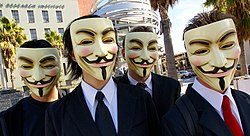 Епоха терору (Французька революція)
Епоха терору (5 вересня 1793 р. — 28 липня 1794 р.) або просто Терор (фр. la Terreur) — період, який тривав одинадцять місяців під час Французької революції, коли якобінці почали застосовувати насильство, включаючи масові страти. гільйотини, щоб залякати ворогів якобінського режиму і примусити державу до покори. 8​ Кількість загиблих становить приблизно 40 000, і серед загиблих є король Людовик XVI і Марія Антуанетта . Це правління терору закінчилося 28 липня 1794 року, коли Максимільєн Робесп'єр був страчений на гільйотині іншими членами Французької Національної Конвенції.
Якобінців іноді називають терористами. Слово «тероризм» було використано та вперше позначено для згадки про вчинені ними дії. Деякі сучасні вчені, однак, не вважають панування терору тероризмом, частково тому, що воно було здійснене французькою державою.
Феніанське братство та Ірландське республіканське братство
Однією з перших груп, яка використовувала сучасні терористичні методи, було Феніанське братство та його відгалуження Ірландське республіканське братство . Обидва вони були засновані в 1858 році як революційні, войовничі націоналістичні та католицькі групи як в Ірландії, так і серед емігрантської спільноти в Сполучених Штатах . 
Після століть безперервного британського правління в Ірландії та останнім часом під впливом руйнівних наслідків Великого голоду 1840-х років ці революційні братські організації були засновані з метою встановлення незалежної республіки в Ірландії та почали часті акти насильства в метрополії Британії для досягнення своїх цілей шляхом залякування.
Джон О'Махоні був першим засновником 
і першим лідером Феніанського братства
У 1867 році члени керівництва руху були заарештовані і засуджені за організацію збройного повстання. Під час доставки до в'язниці поліцейський мікроавтобус, у якому їх перевозили, було перехоплено, а сержант поліції був застрелений під час порятунку. У тому ж році була зроблена більш смілива спроба врятувати іншого ірландського радикала, ув'язненого у в'язниці Клеркенвелл: вибух під час руйнування стіни в'язниці вбив 12 людей і завдав багато поранень. Вибух розлютив британську громадськість, викликавши паніку через феніанську загрозу.
Незважаючи на те, що Ірландське республіканське братство засудило злочин Клеркенвелла як «жахливу та жахливу подію», організація повернулася до вибухів у Британії в 1881–1885 роках, з феніанської динамітної кампанії, що поклало початок одній із перших сучасних терористичних кампаній. Замість попередніх форм тероризму, заснованих на політичних вбивствах, ця кампанія використовувала сучасні вибухівки, спрямовані на час, з явною метою посіяти страх у самому серці метрополії Великобританії, щоб досягти політичних здобутків. (Прем'єр-міністр Вільям Еварт Гладстон був частково під впливом ліквідації англіканської церкви в Ірландії після вибуху в Клеркенвеллі.) Кампанія також скористалася більшою глобальною інтеграцією того часу, і вибух був значною мірою профінансований та організований Братством феніанців у Сполучених Штатах.
Джеймс Стівенс - президент-засновник ІРБ
Перший поліцейський підрозділ для боротьби з тероризмом був створений у 1883 році столичною поліцією , спочатку як невеликий підрозділ Департаменту кримінального розшуку . Він був відомий як Спеціальний ірландський відділ , і його навчали методам боротьби з тероризмом для боротьби з Ірландським республіканським братством. Назву підрозділу було змінено на Спеціальне відділення, оскільки повноваження підрозділу з роками постійно розширювалися.